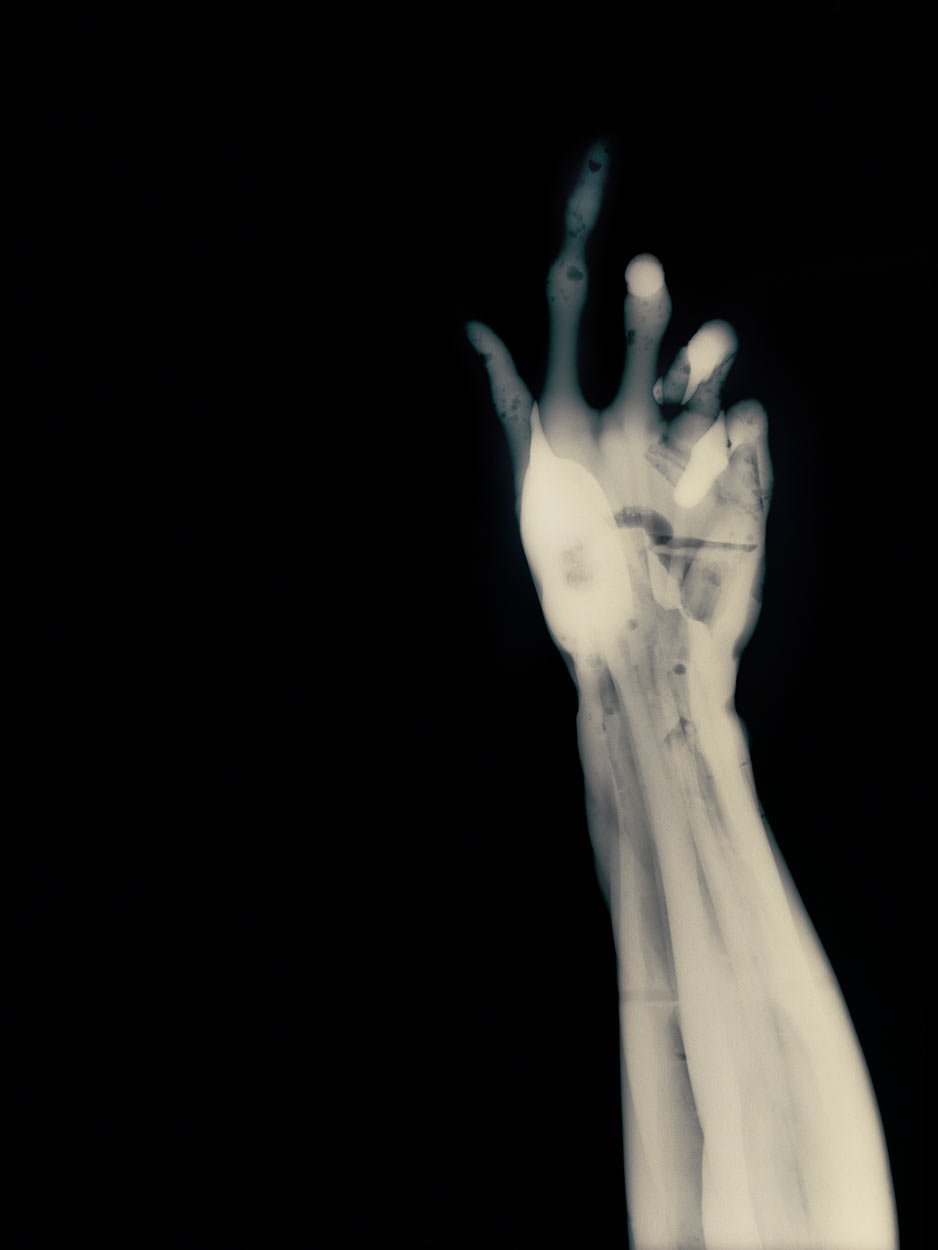 From Optograms to X-Rays: 
How to Conjure a Spectral Criminological Image



Dr Michael Fiddler 
University of Greenwich
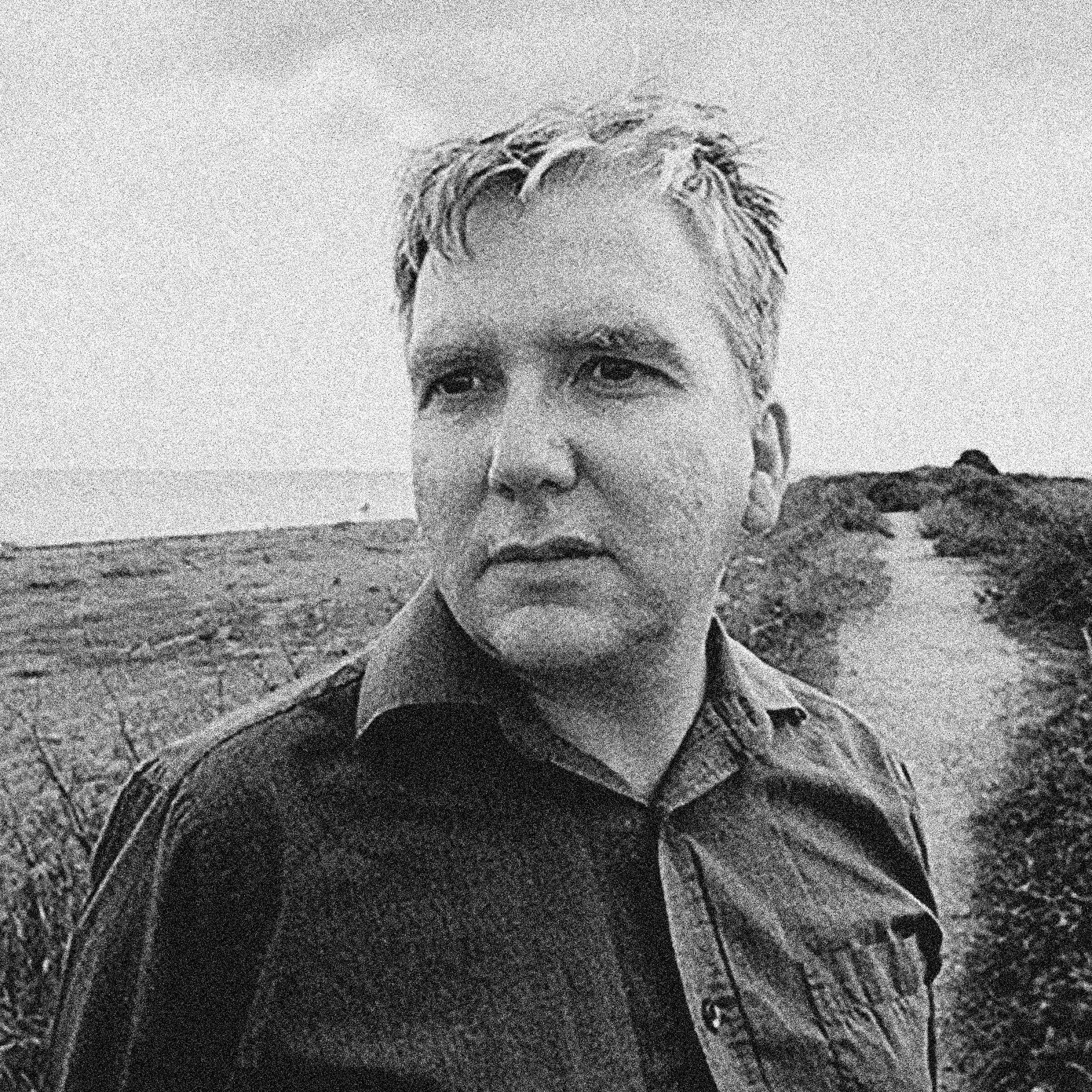 …that which is no longer or that which has not yet happened 
Fisher (2014)
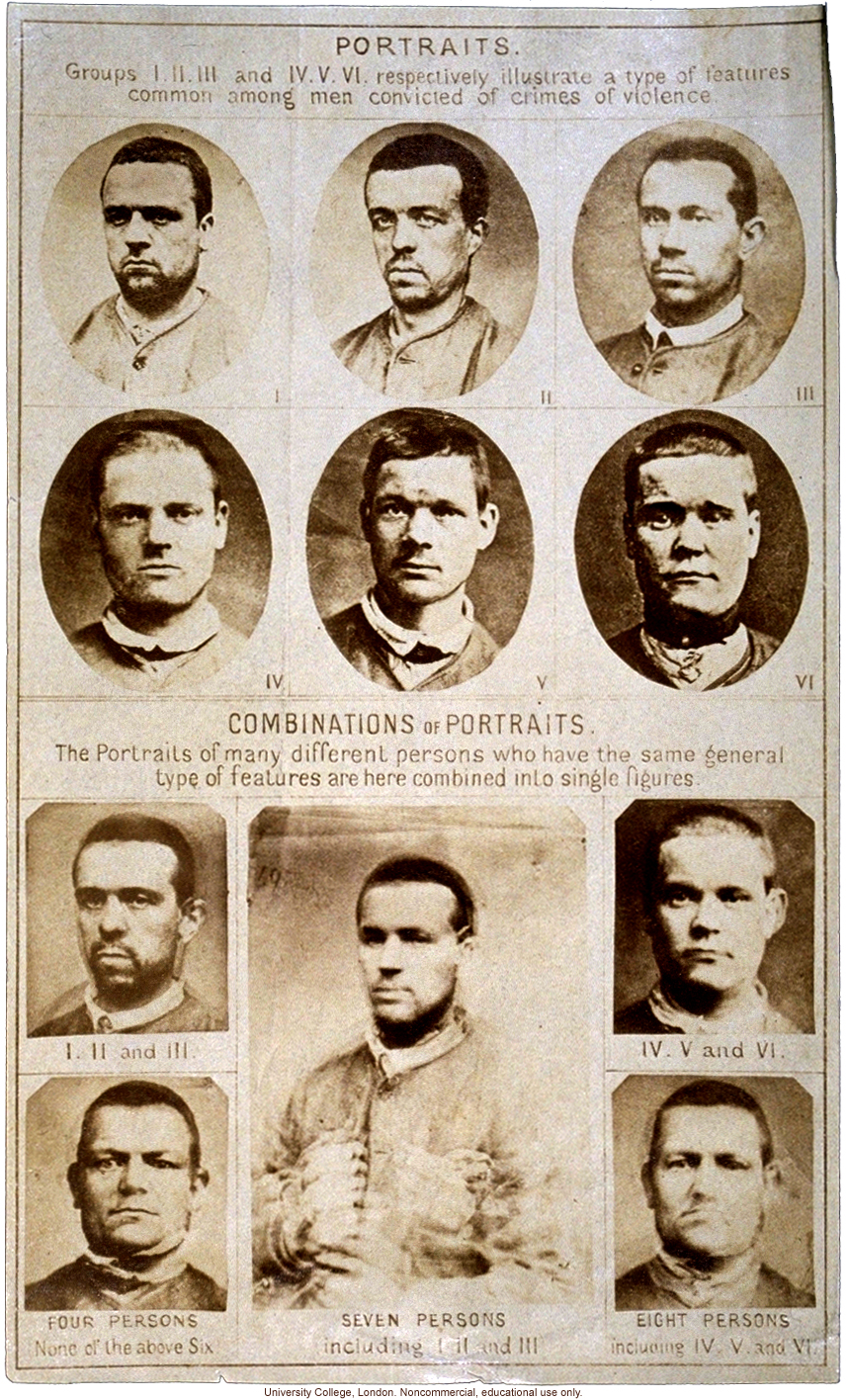 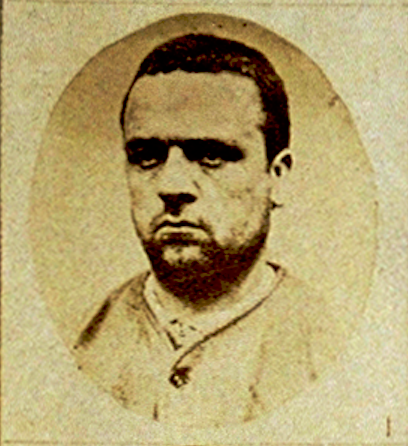 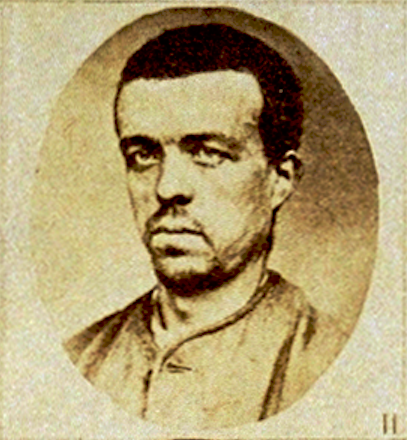 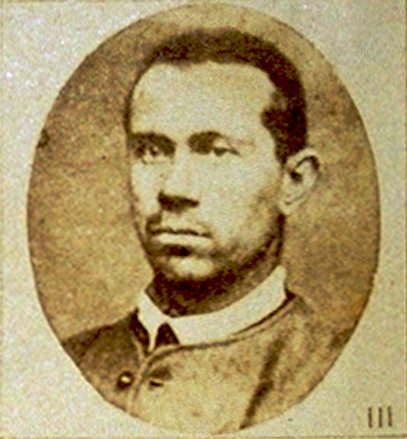 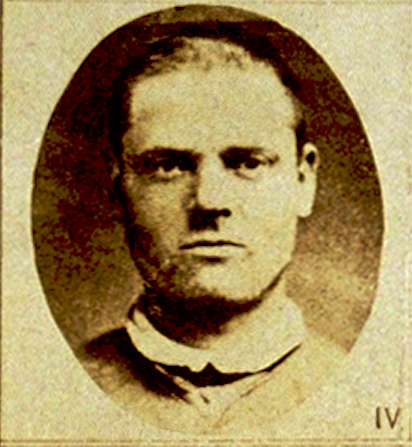 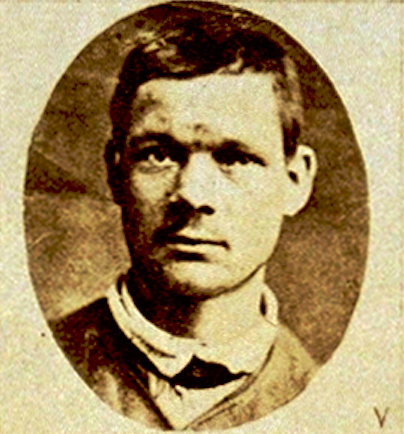 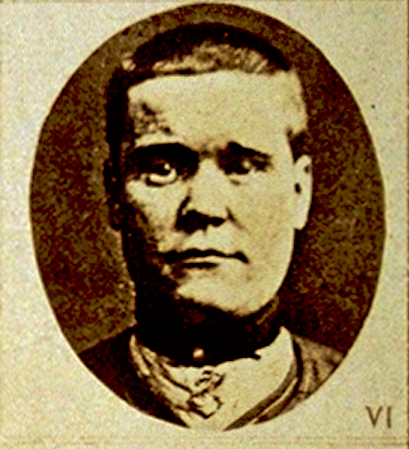 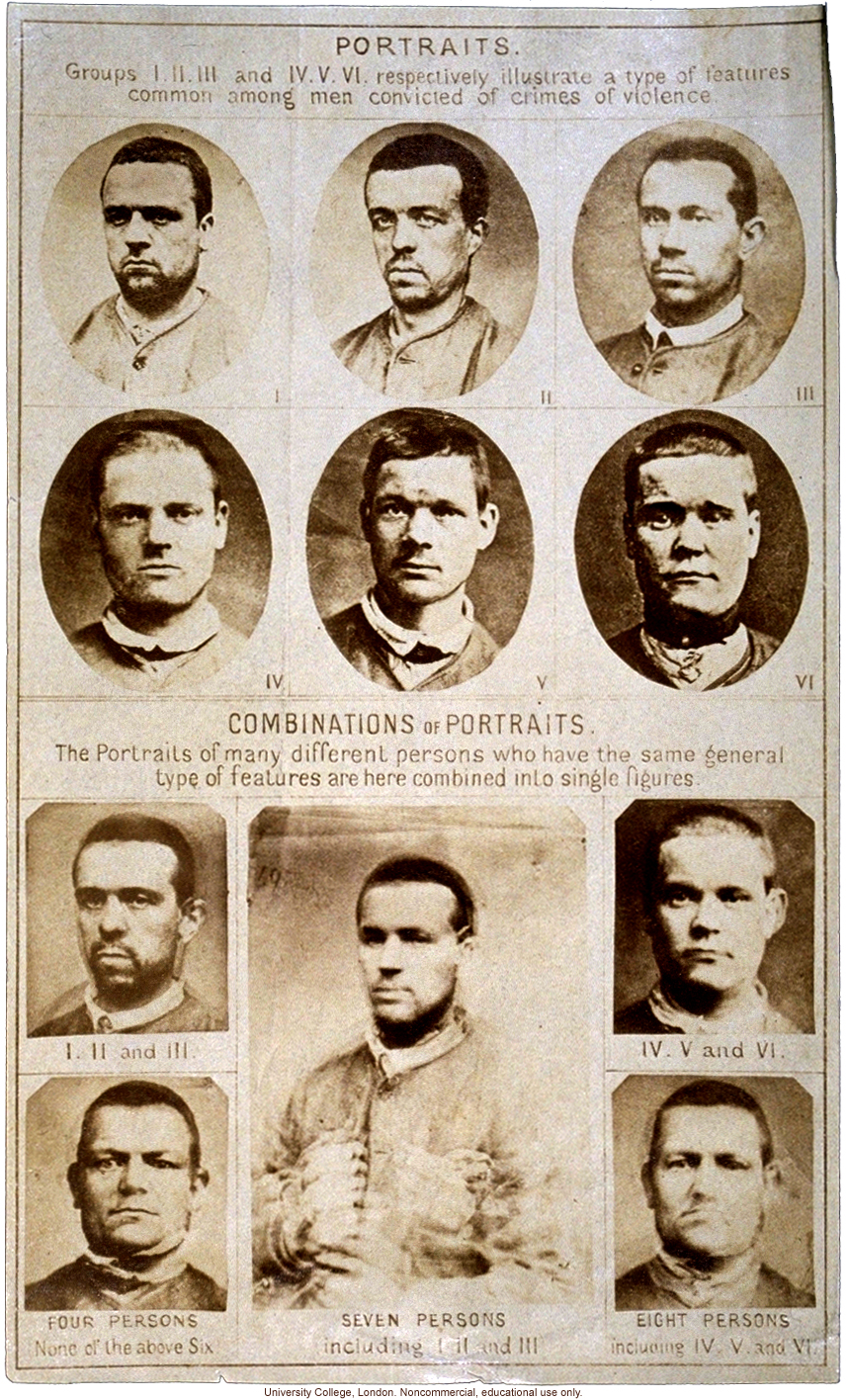 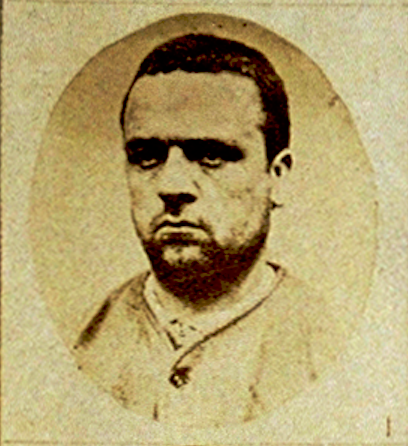 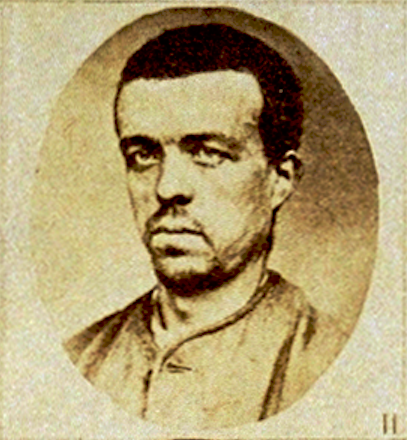 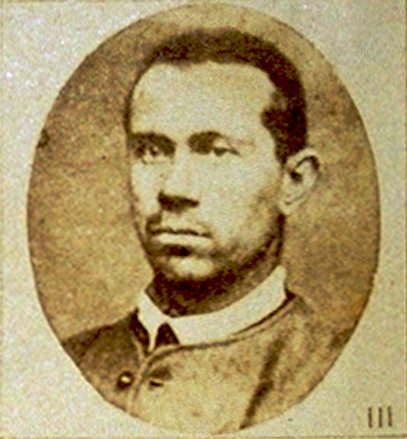 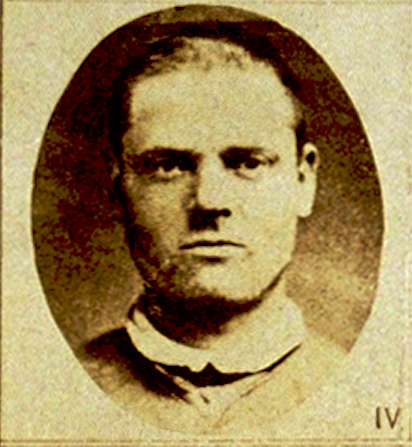 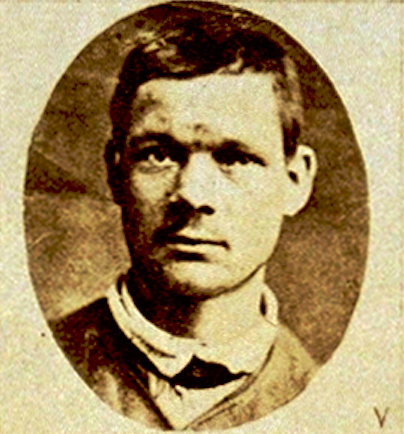 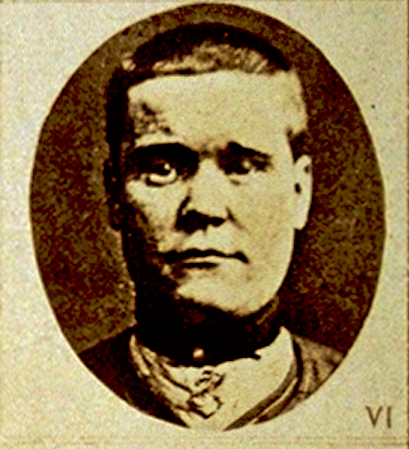 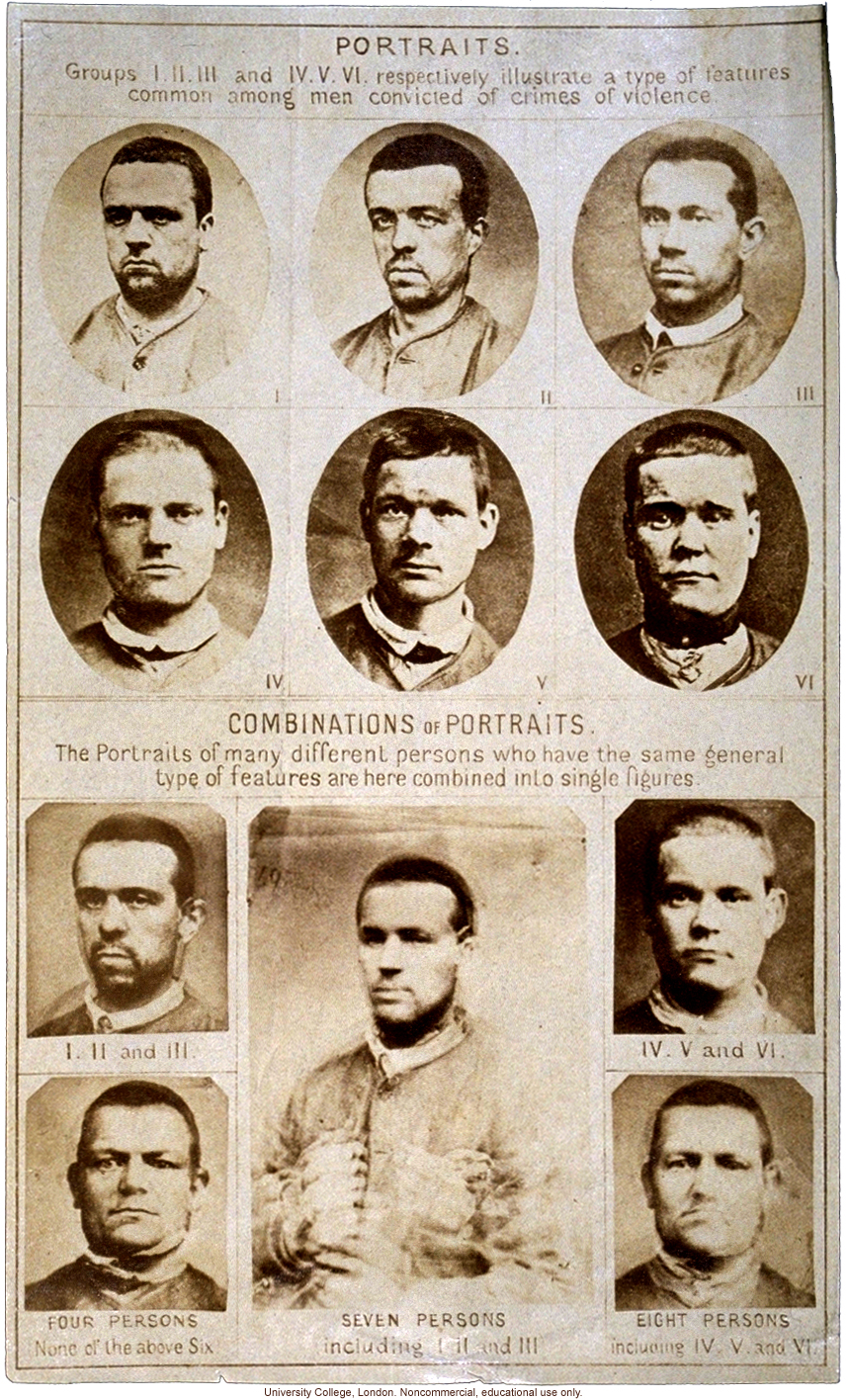 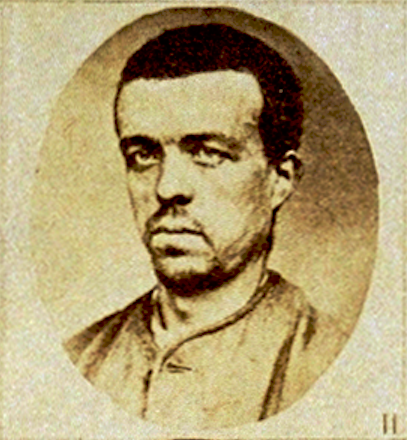 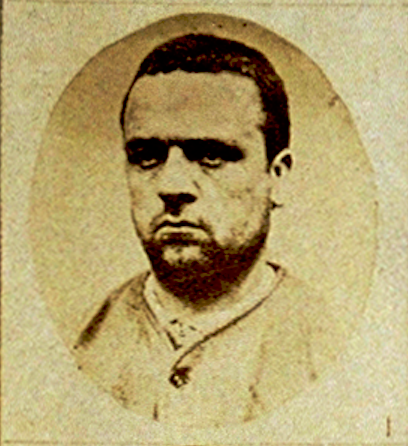 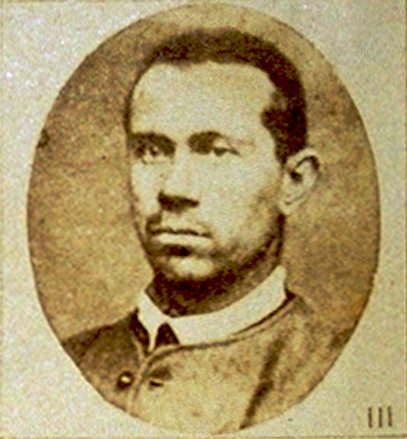 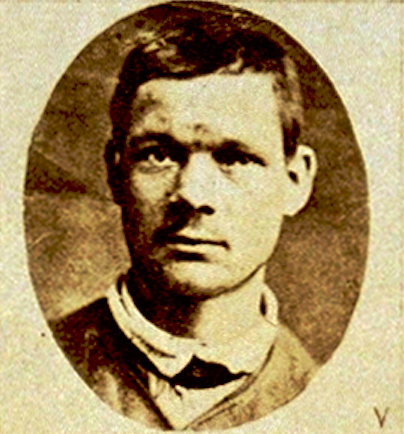 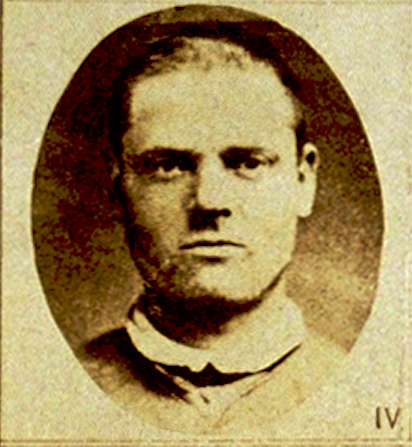 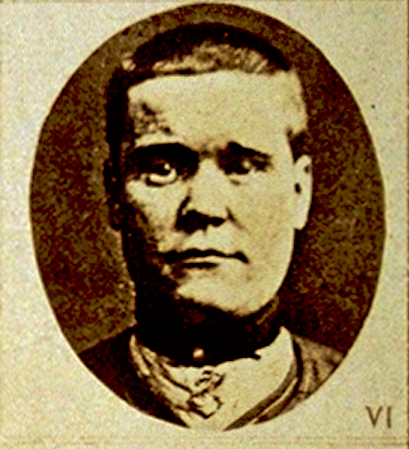 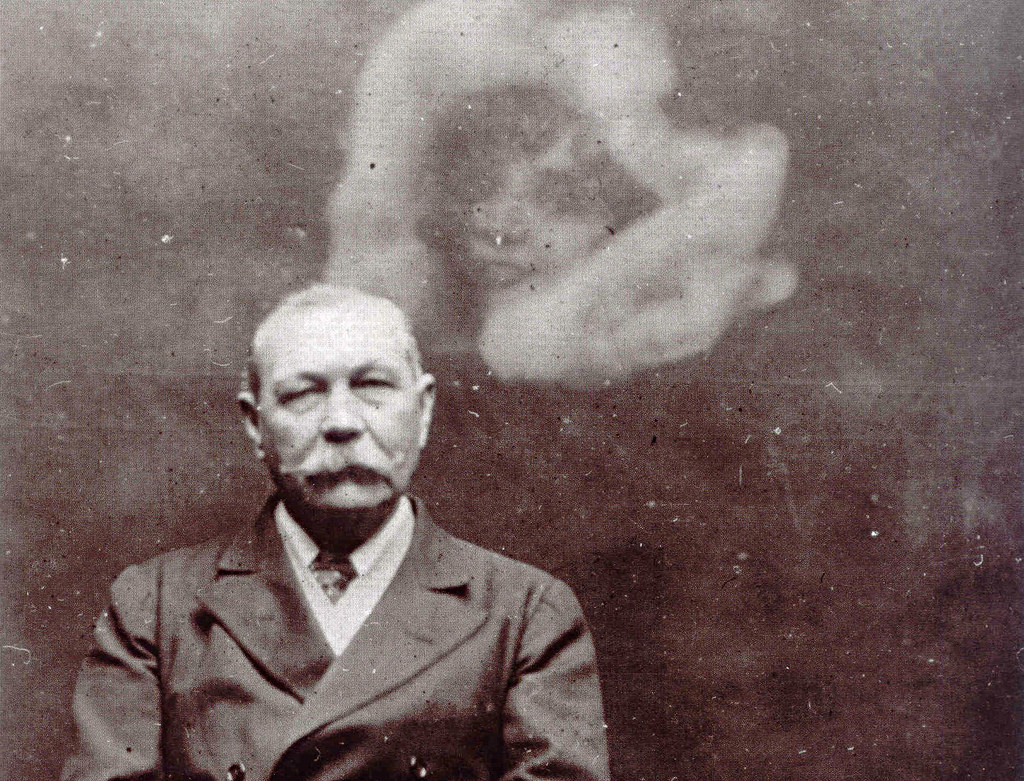 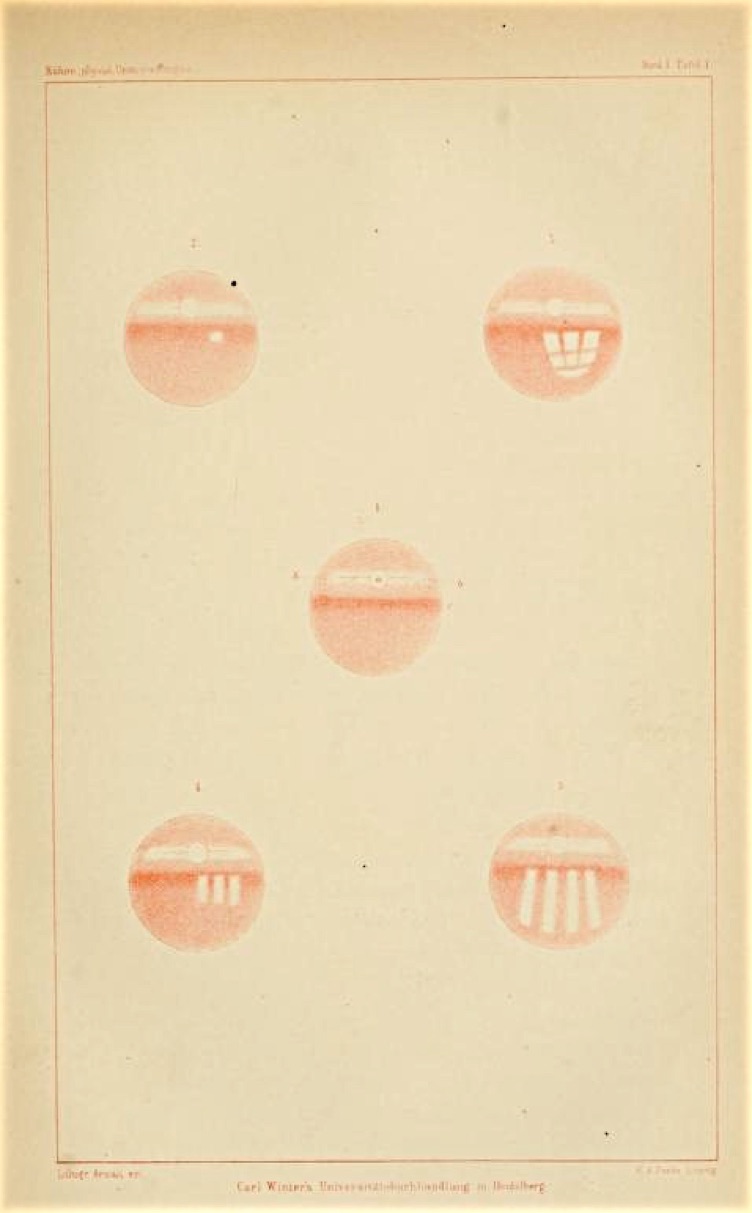 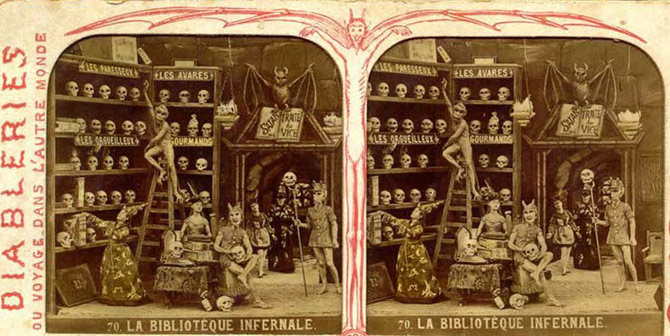 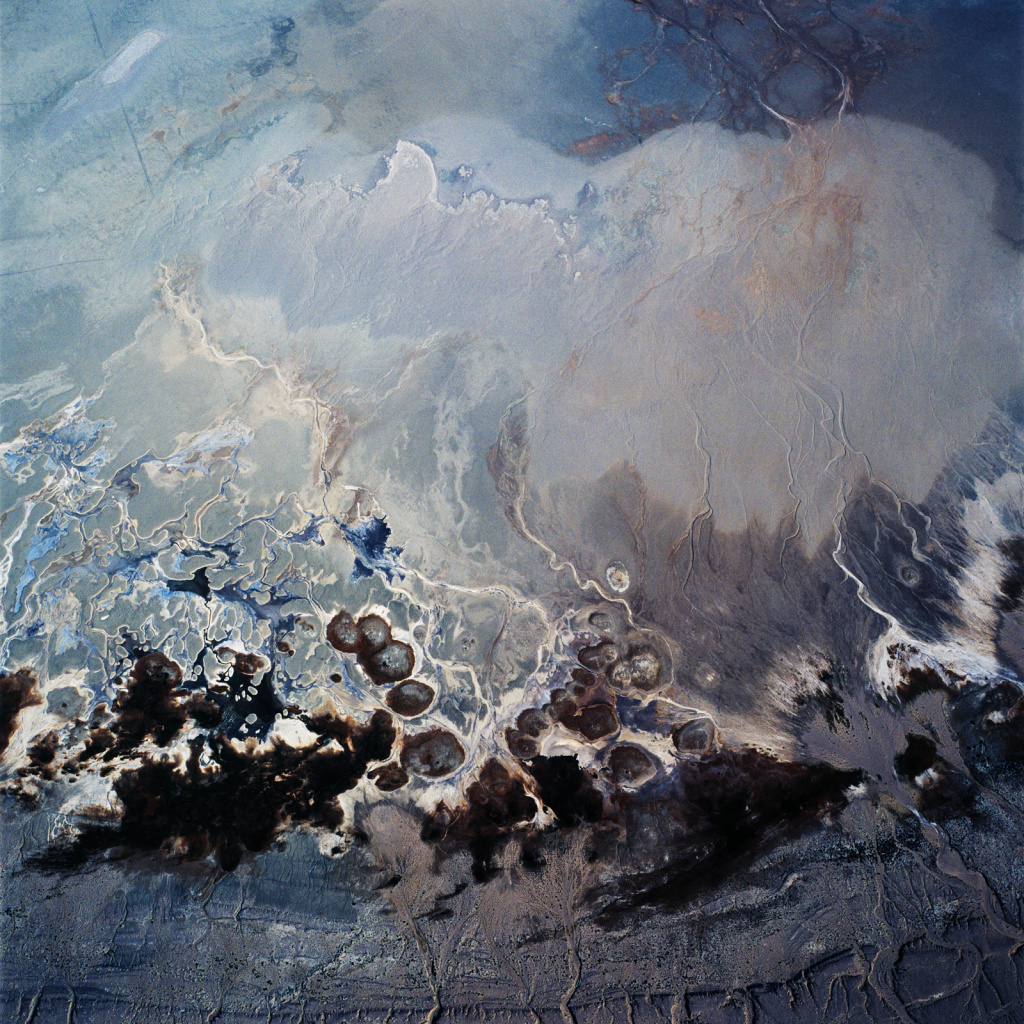 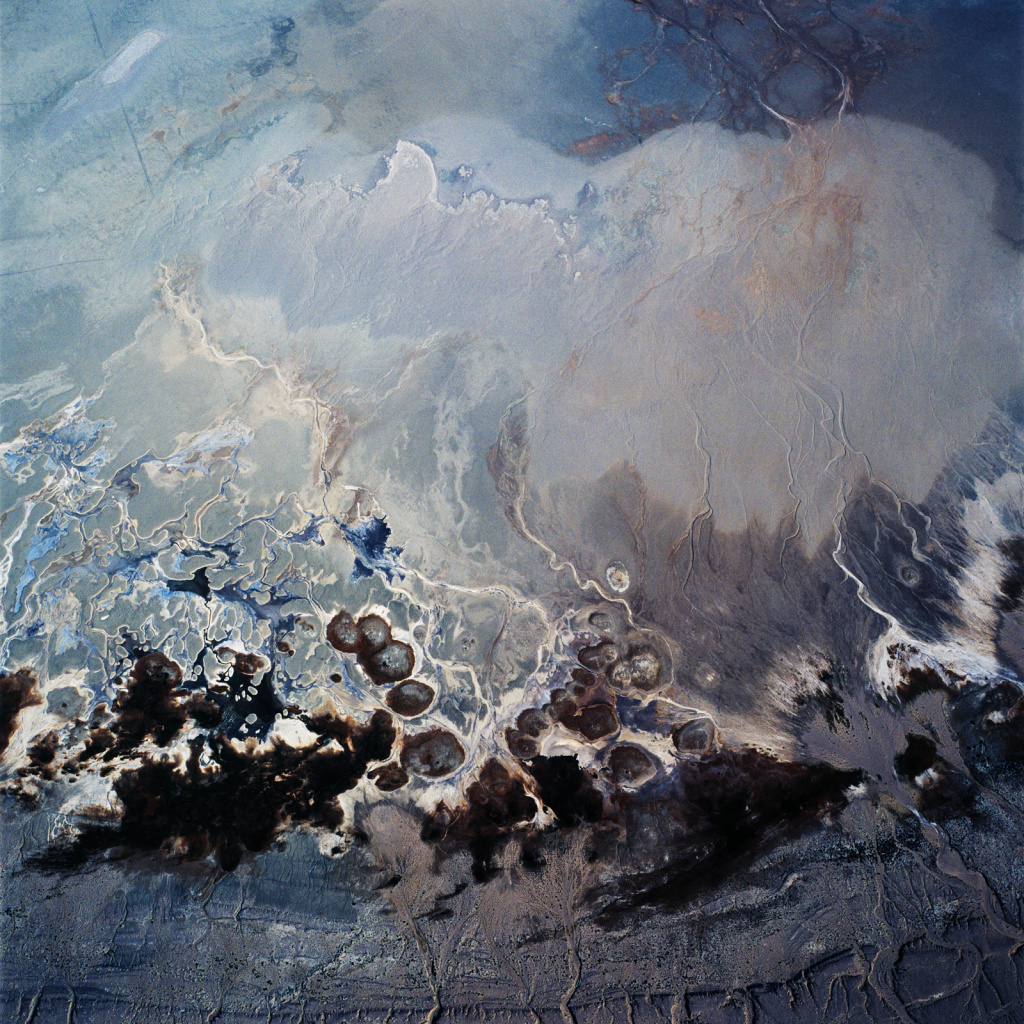 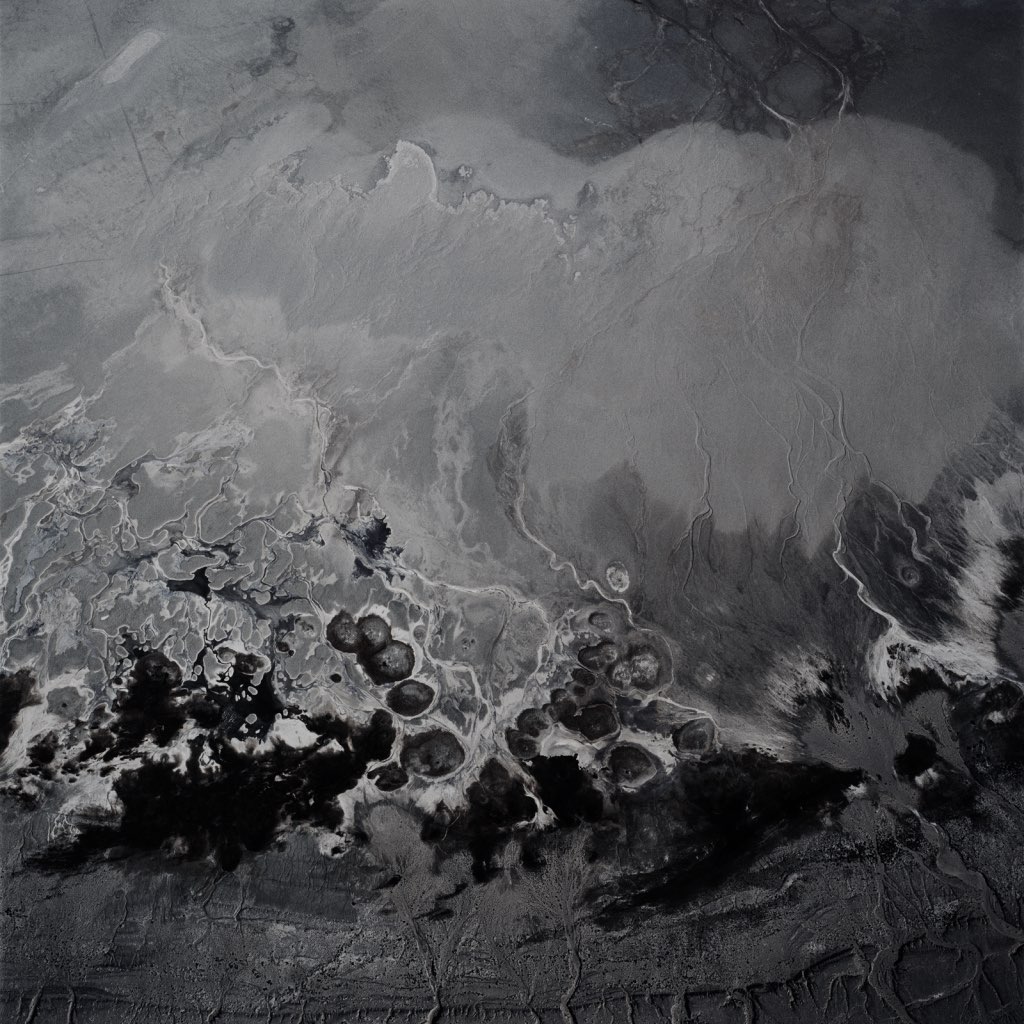 Ghosts 
of the Anthropocene
Credit: 
David Maisel 
The Lake Project 15
2002
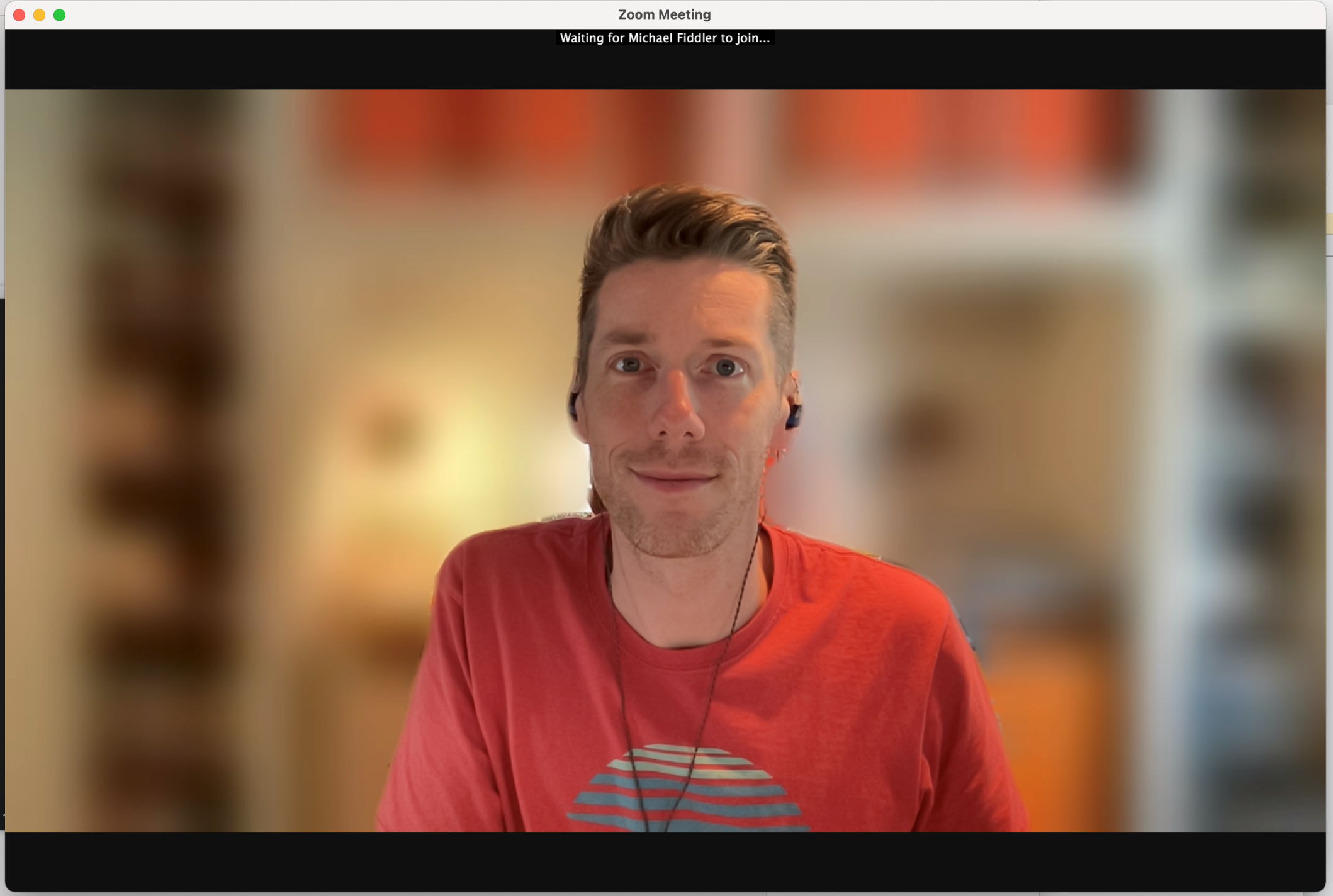 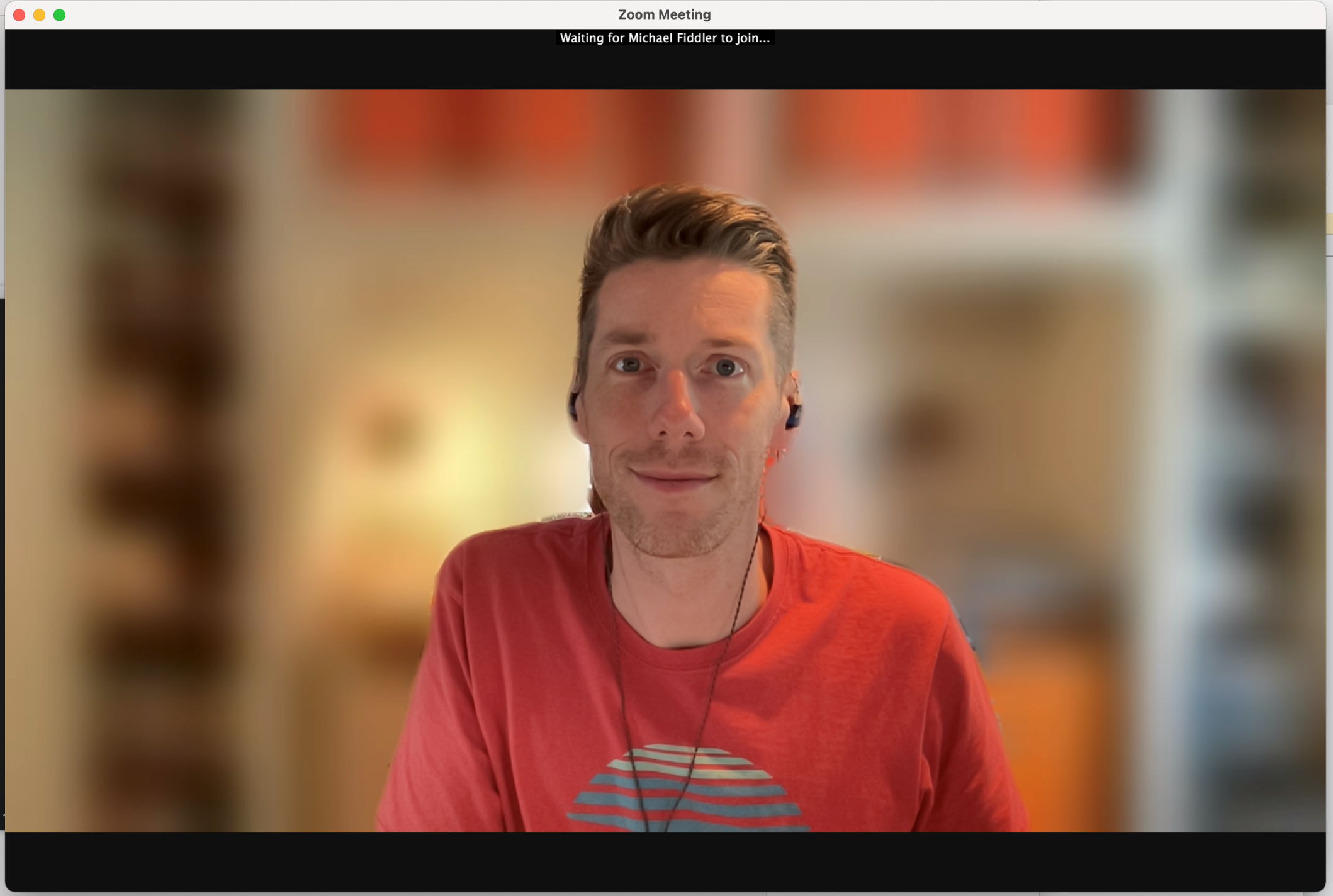 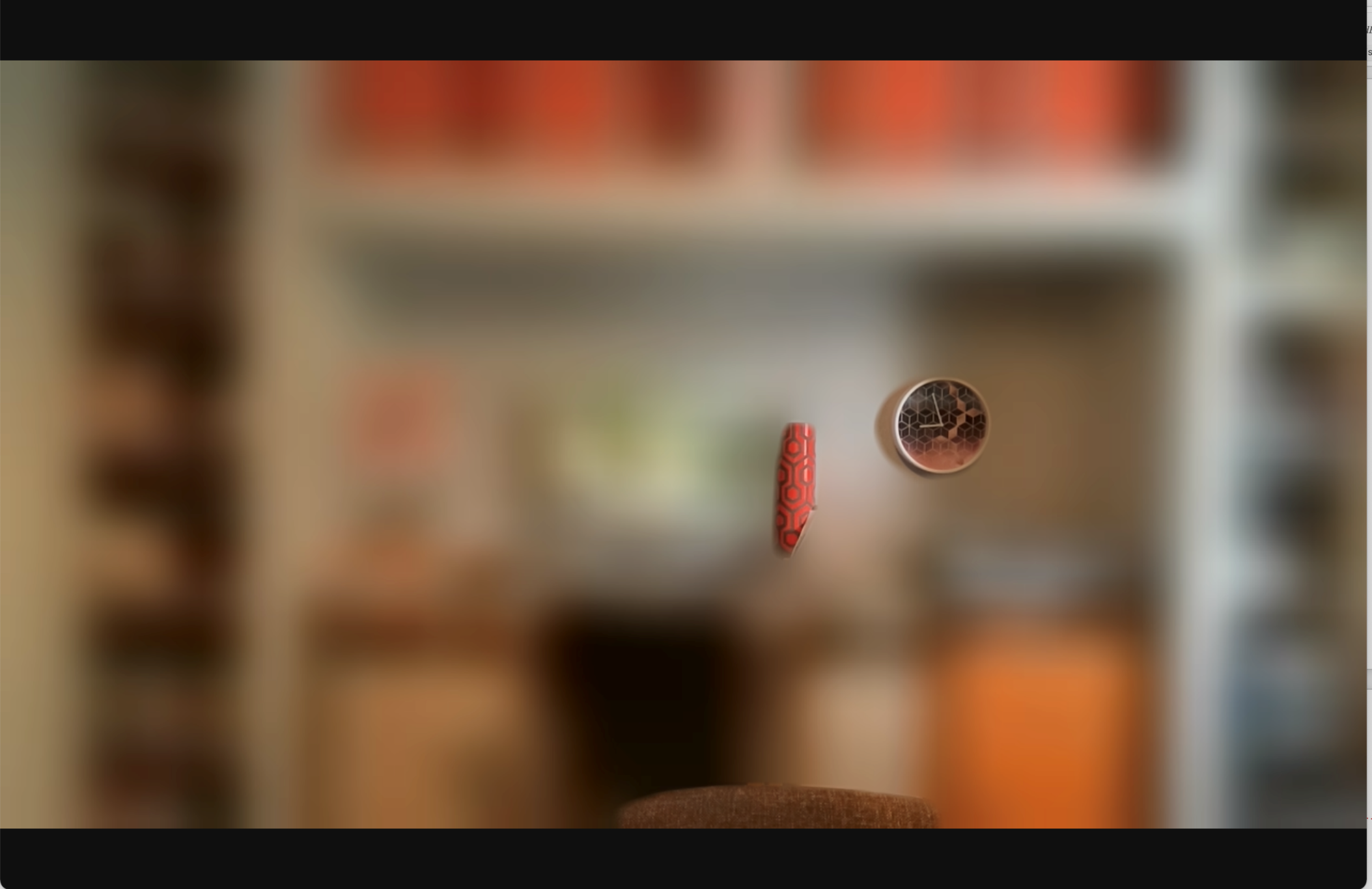 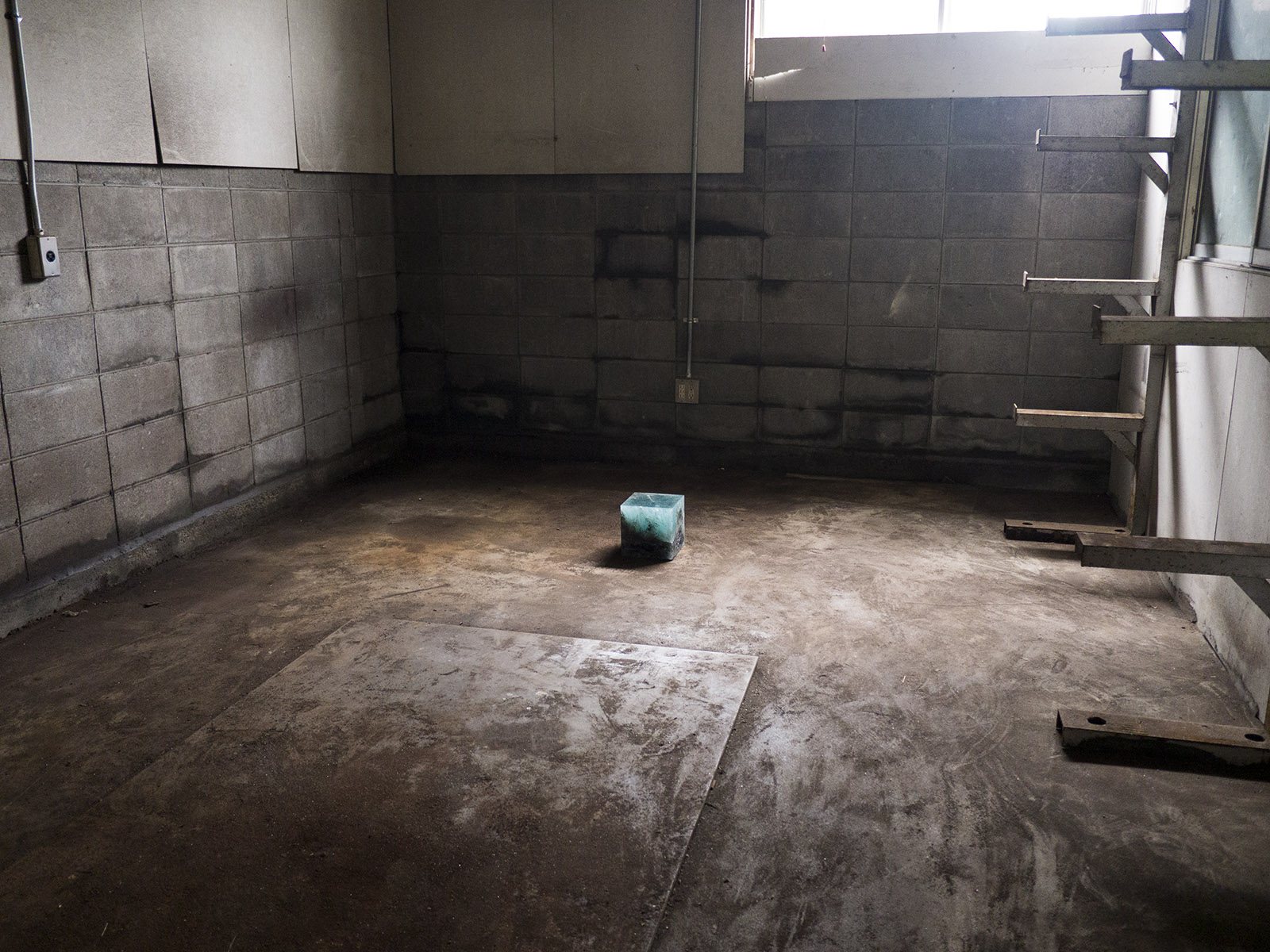 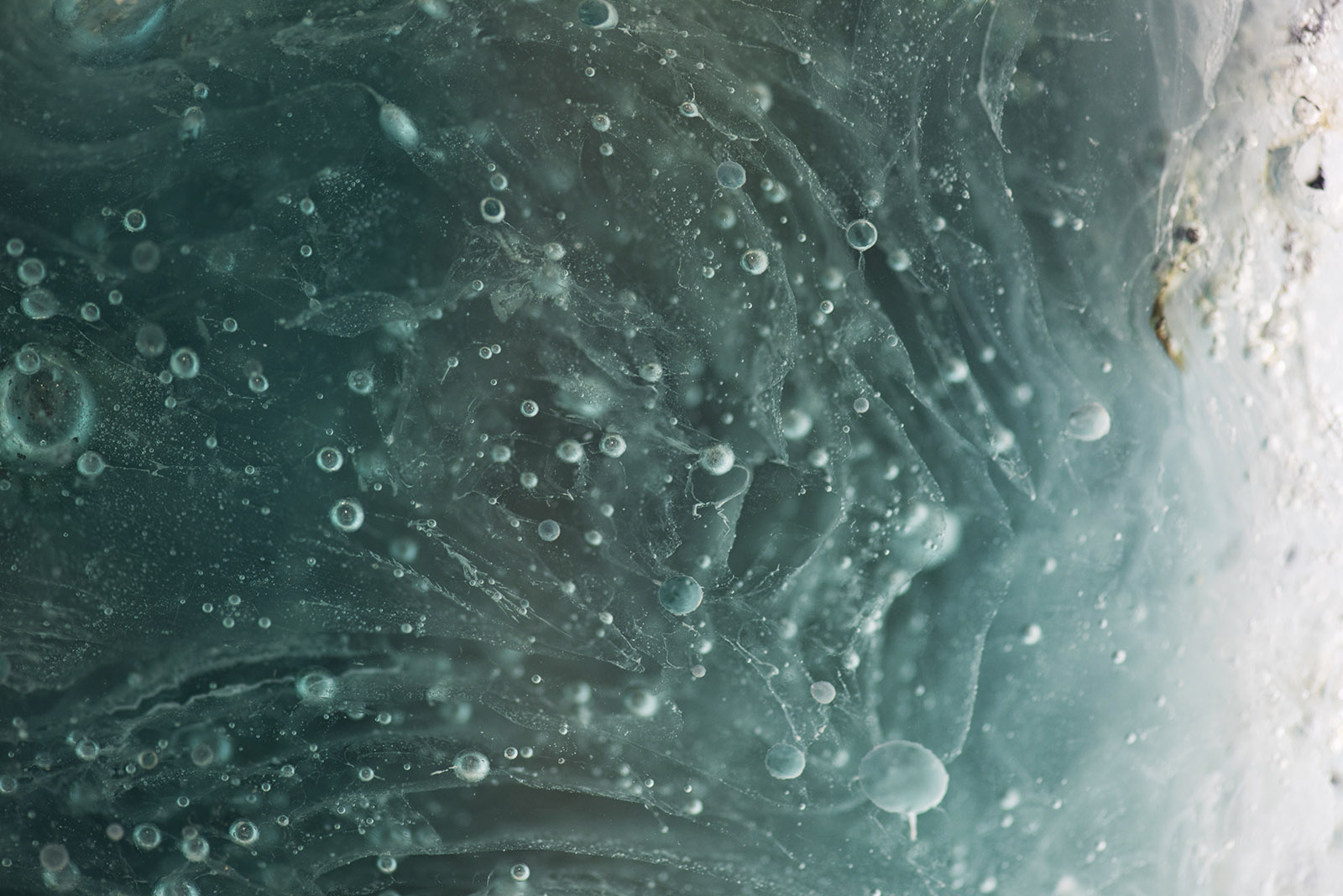 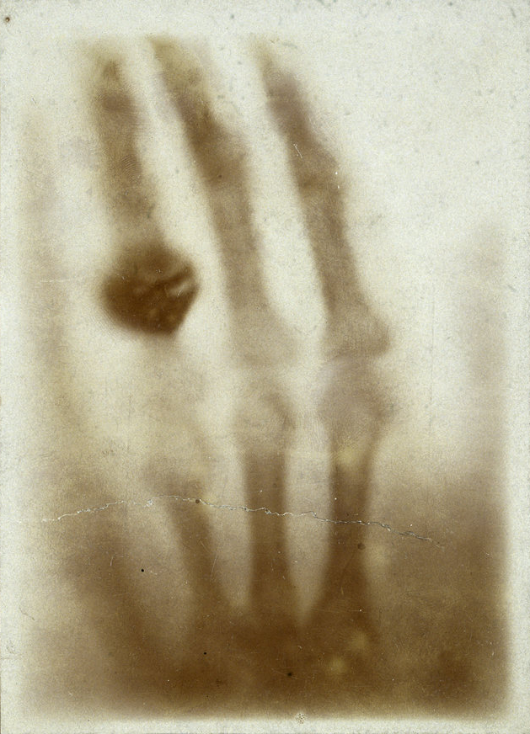 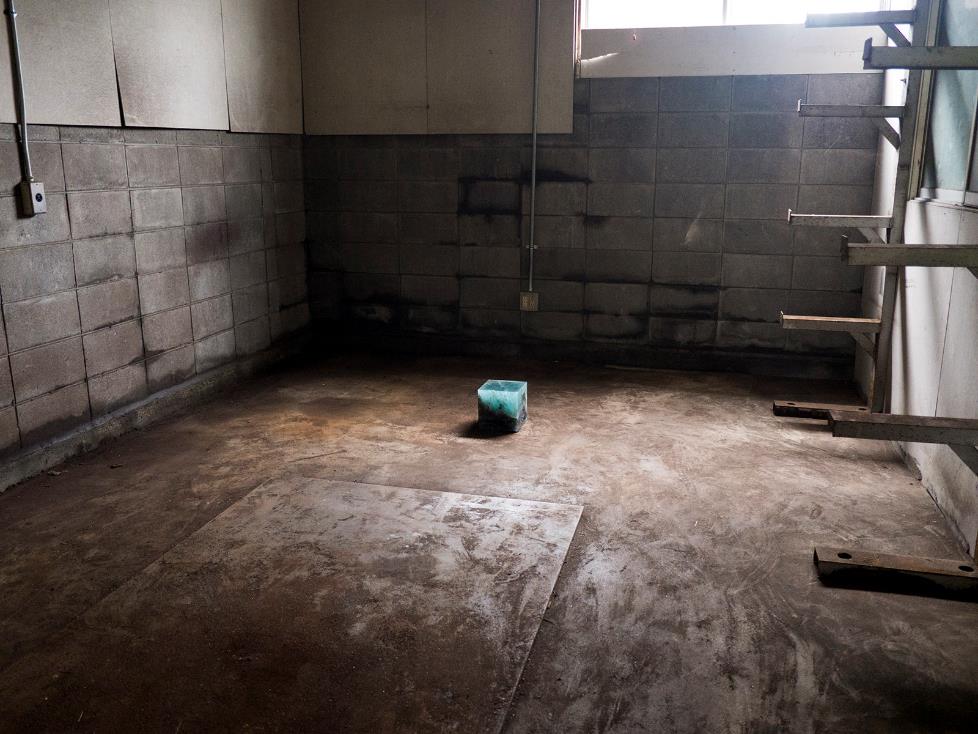 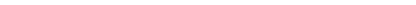 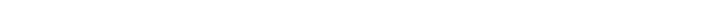 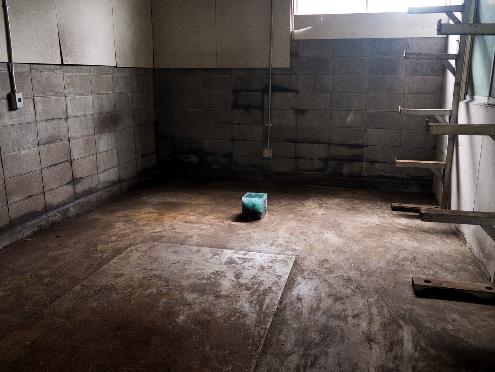 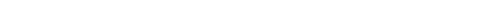 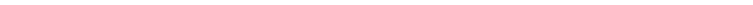 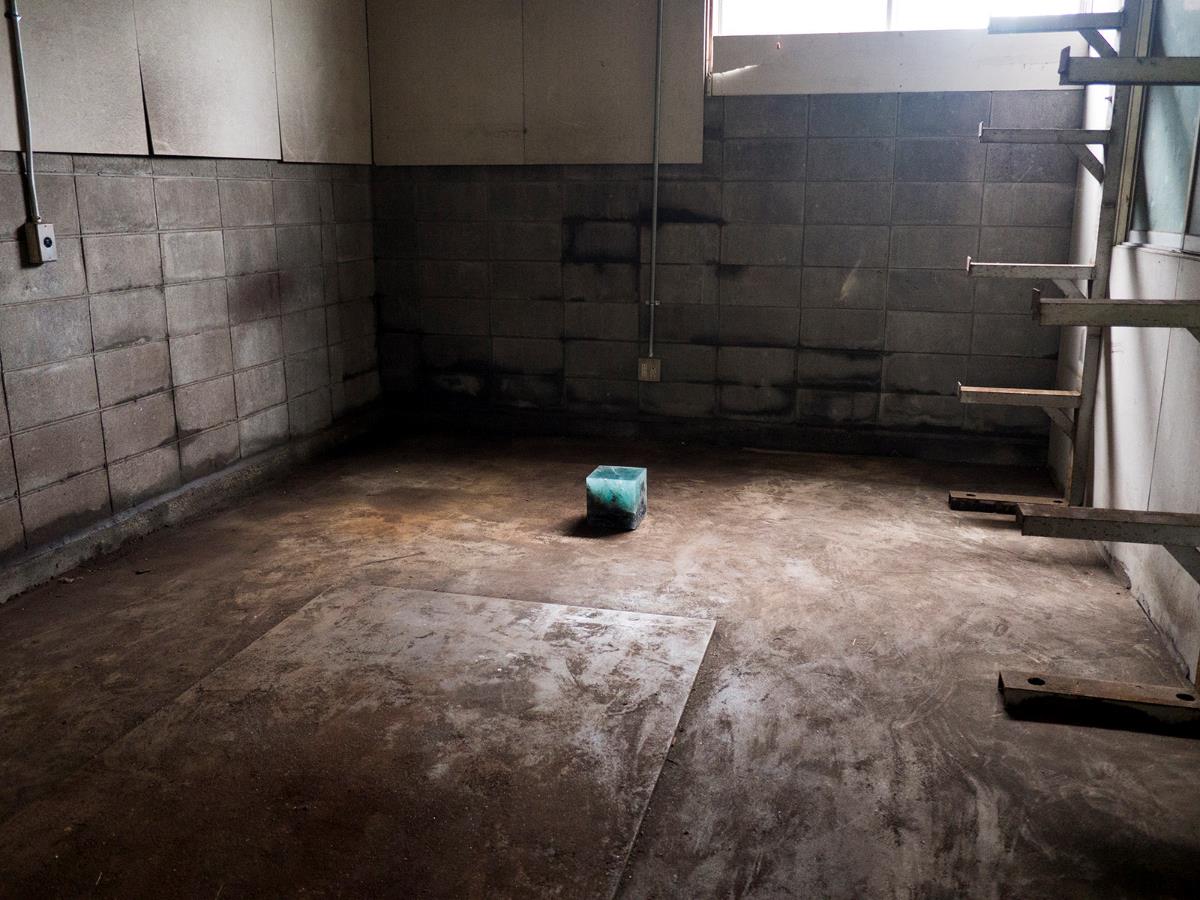 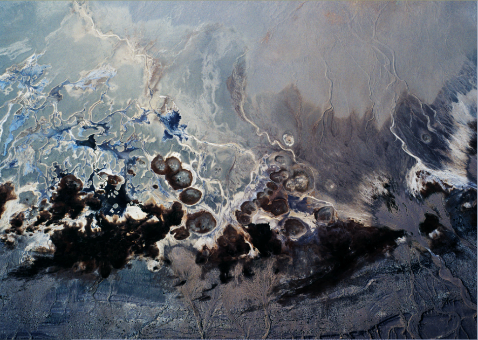 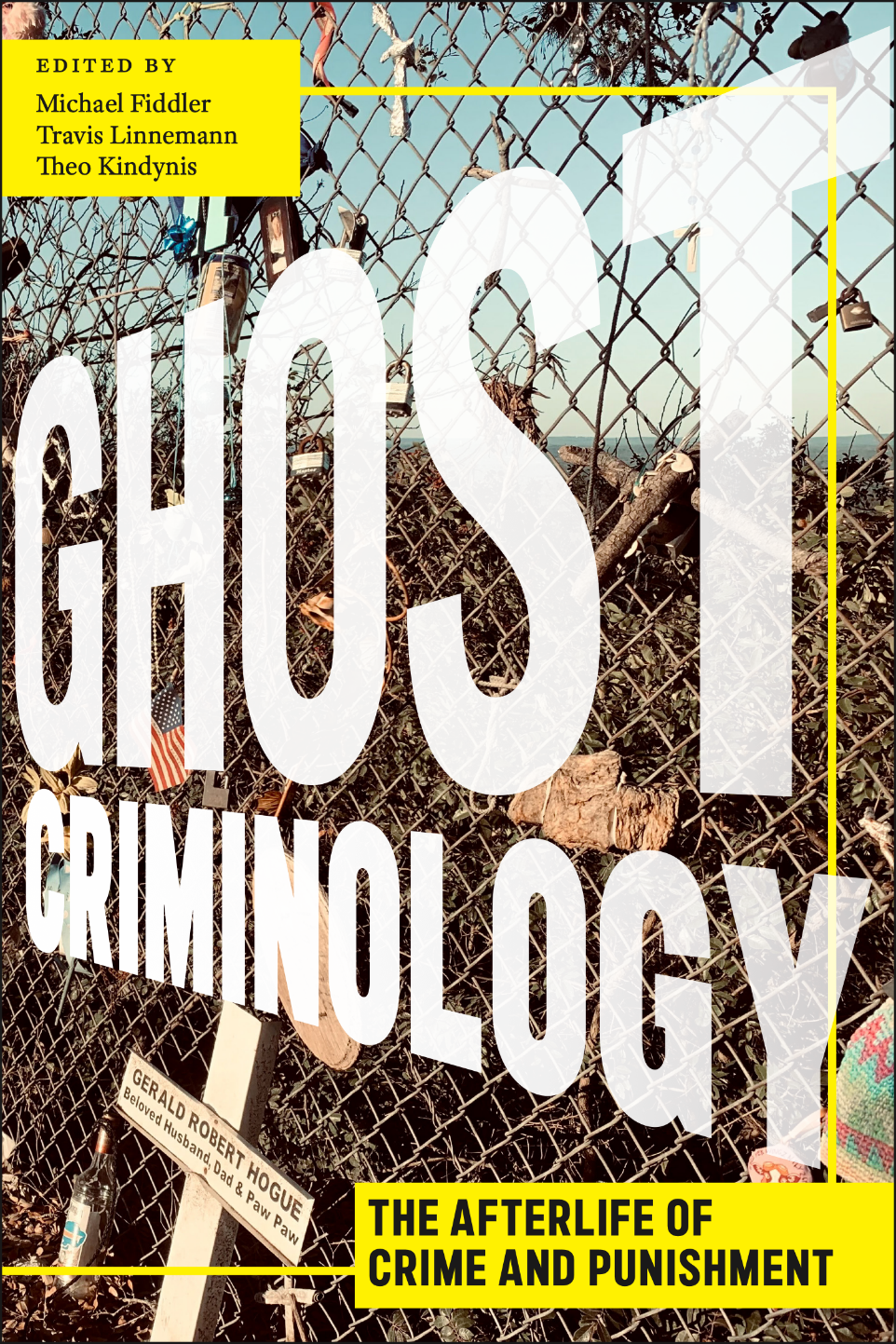 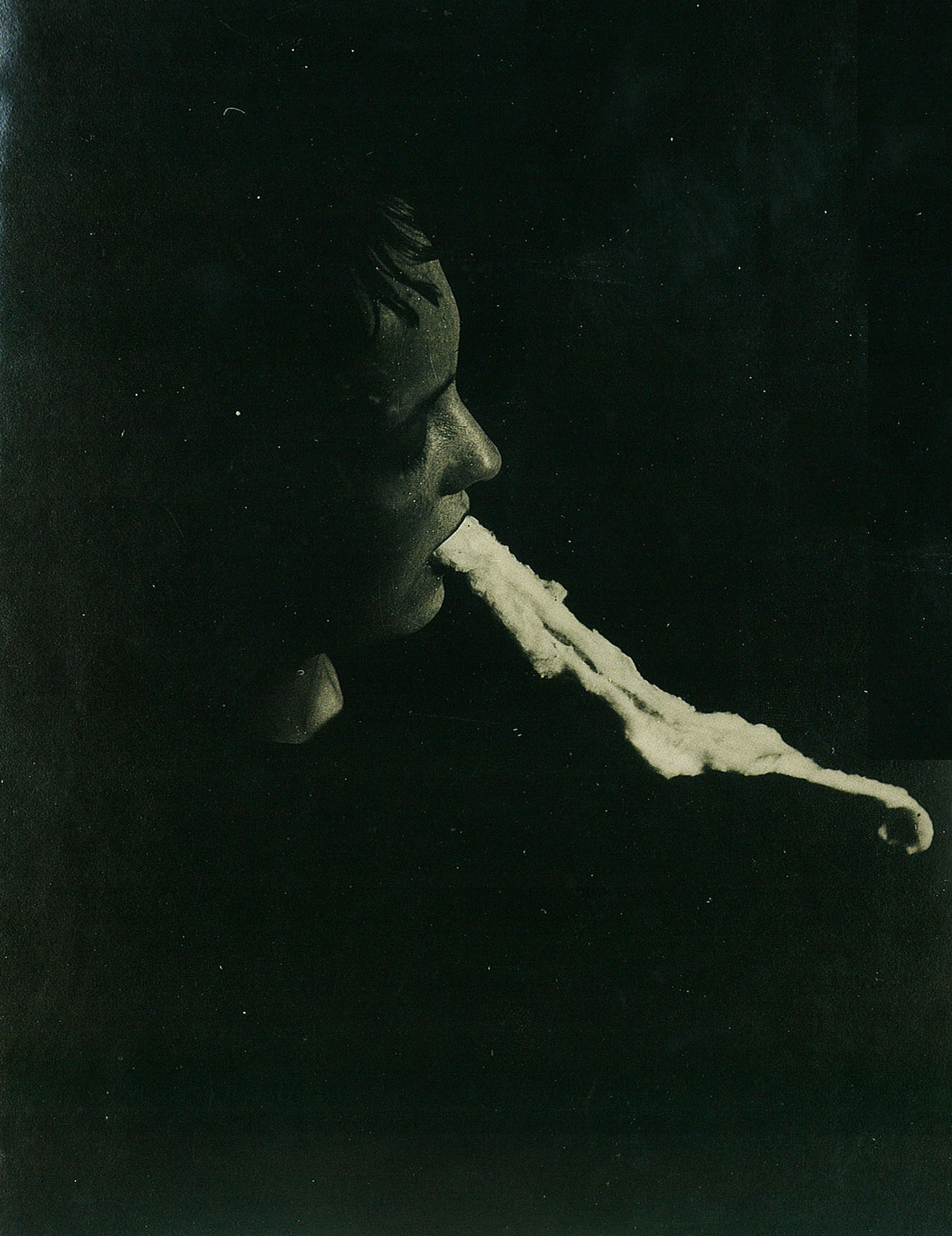 Thank you 
for listening
Keywords

Spectral and spectrality
Hauntology
Eugenics
Composite/spirit photography
Optogram
Radiation and radiological
X-ray
Slow violence
Solastalgia